Kayma kuliska
Kayma kuliska fasoni yumshoq gazlamalarda
Kayma kuliska fasonining bantik ko’rinishi
Kayma kuliska fasoning kapalak ko’rinishida
Kayma kuliska fasoni bantik taxlamda kalta fasonda
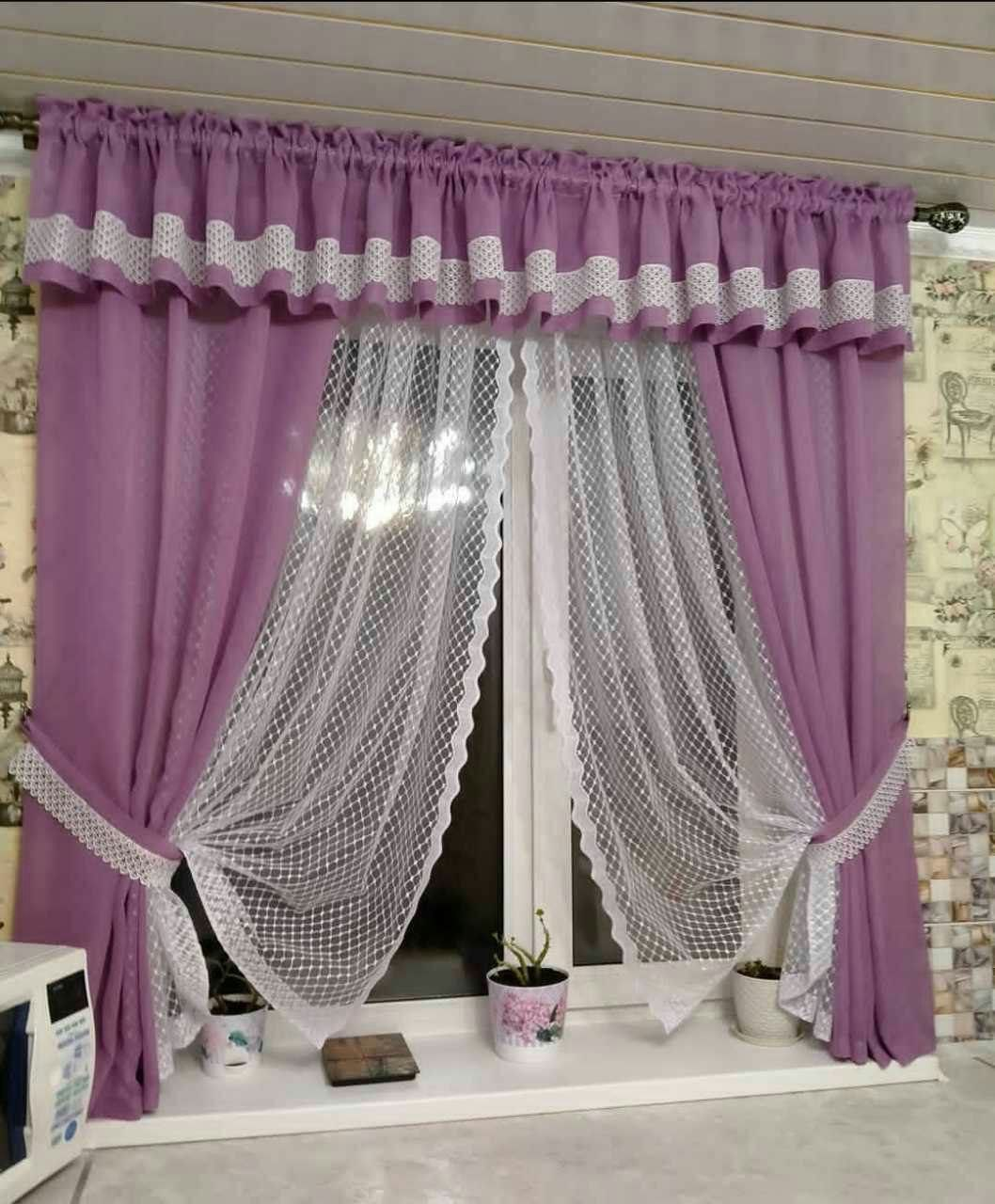 Kayma kuliska fasoni yupqa	gazlamalarda
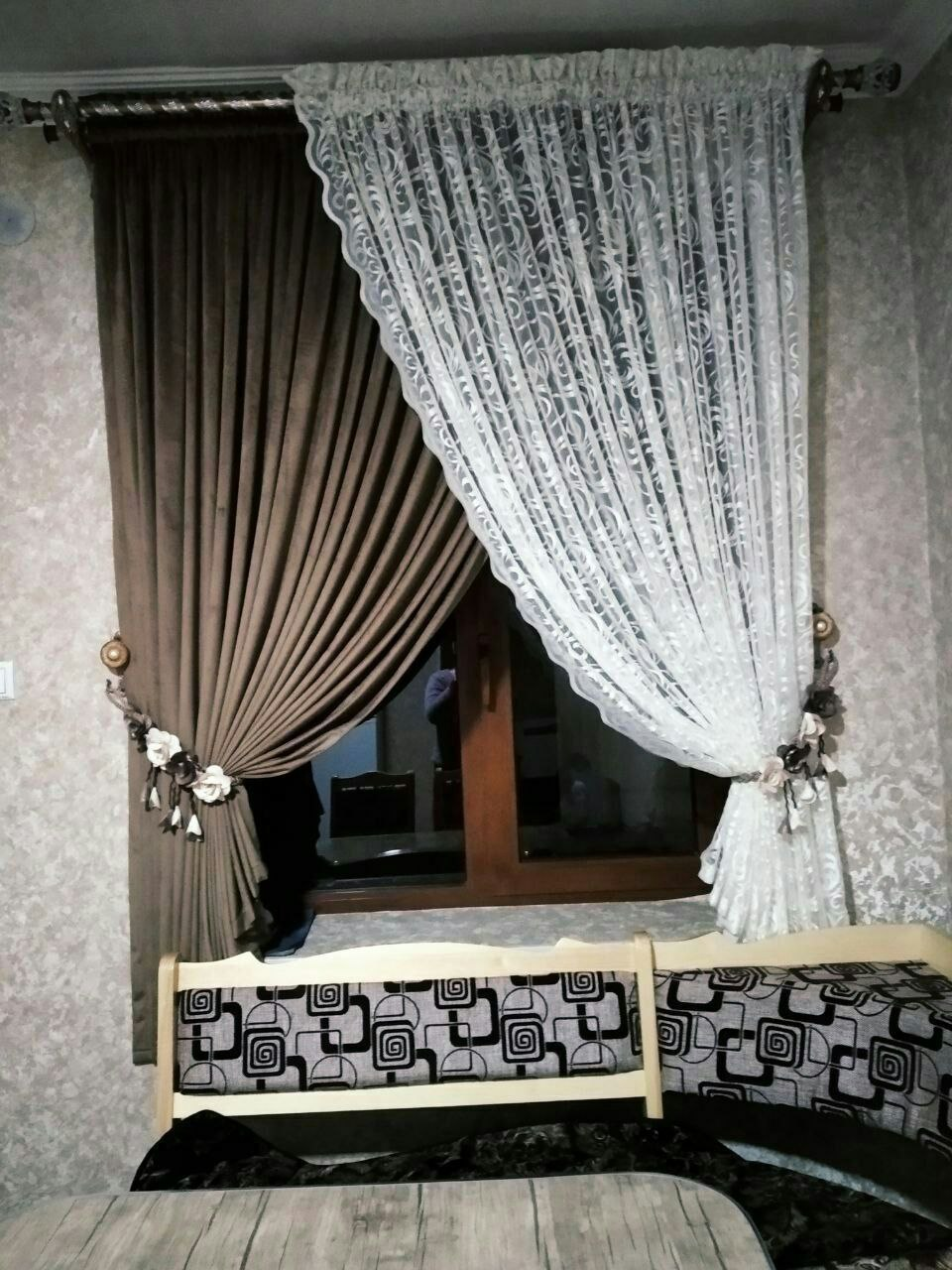